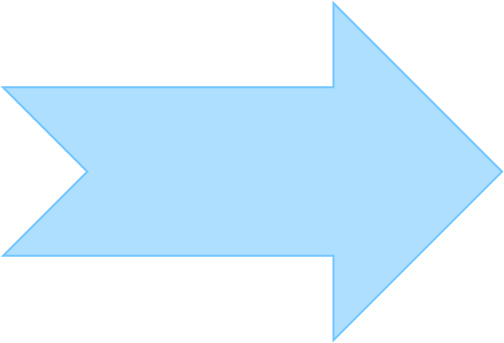 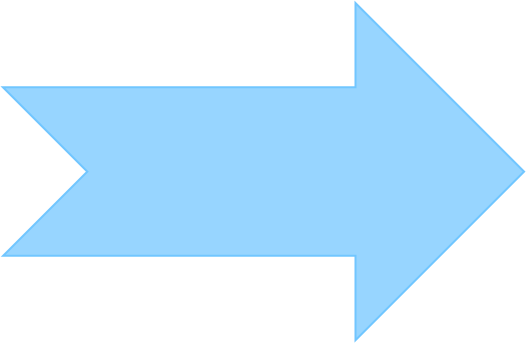 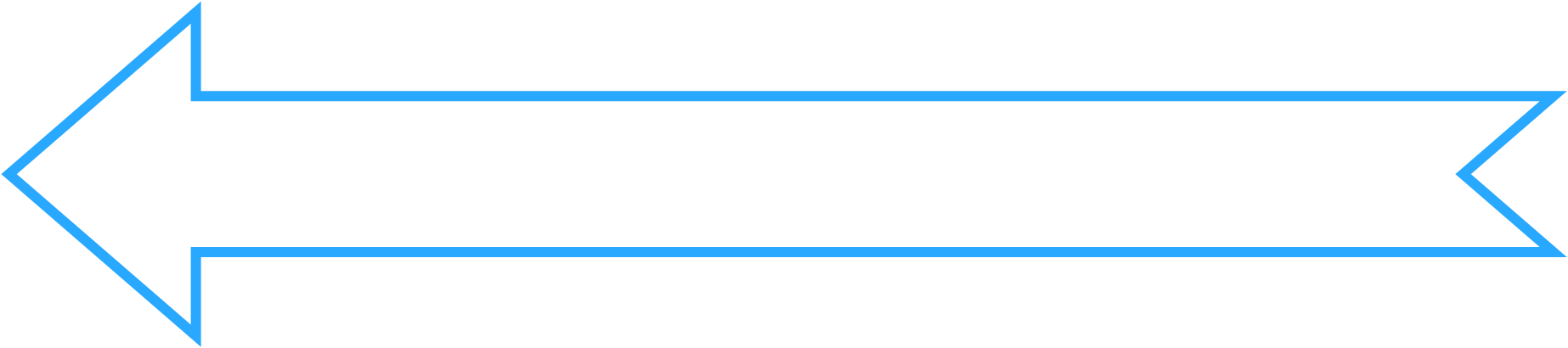 Bài
31
VIẾT
TẬP VIẾT: CHỮ HOA P
Yêu cầu cần đạt
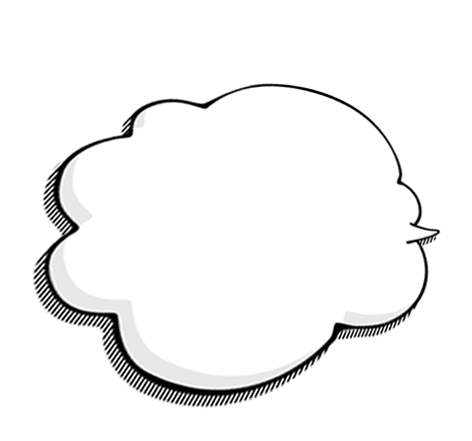 01
- Viết đúng chữ  P cỡ vừa và cỡ nhỏ.
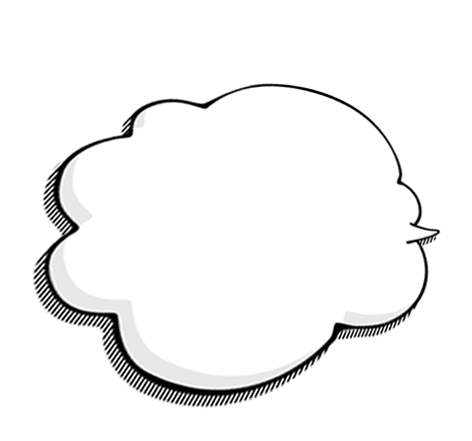 Viết đúng câu ứng dụng: 
	 PhưŖg wở đỏ ǟực jŎ gŉ ǇrƟ.
02
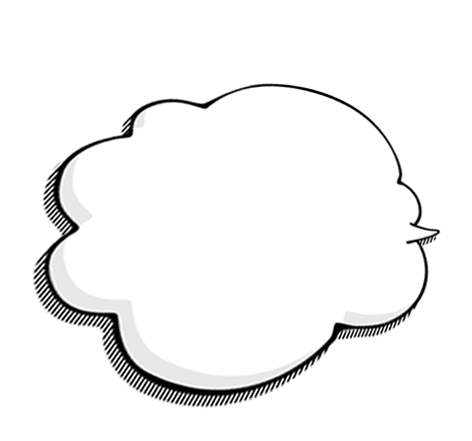 - Rèn cho mình tính kiên trì và cẩn thận khi viết.
03
4 ô li
Chữ hoa P gồm 2 nét:
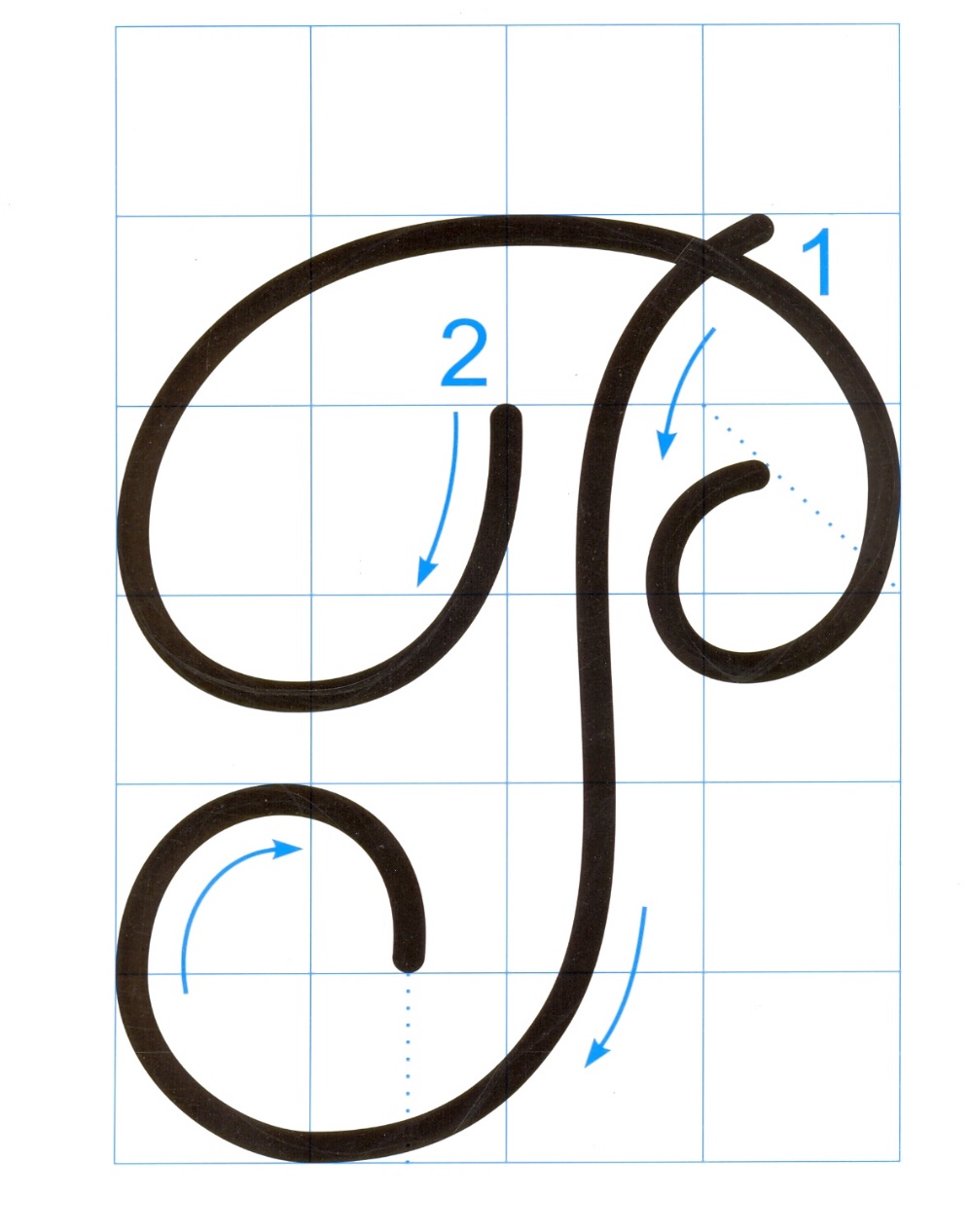 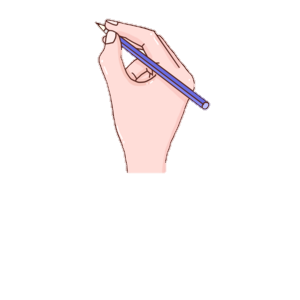 Nét 1 là nét móc ngược trái, phía trên hơi lượn đầu móc cong vào phía trong (giống nét 1 ở chữ B).
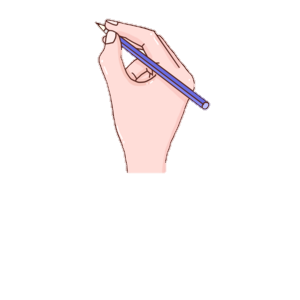 5 ô li
Nét 2 là nét cong trên (2 đầu nét lượn vào trong không đều nhau).
Hướng dẫn viết chữ hoa P
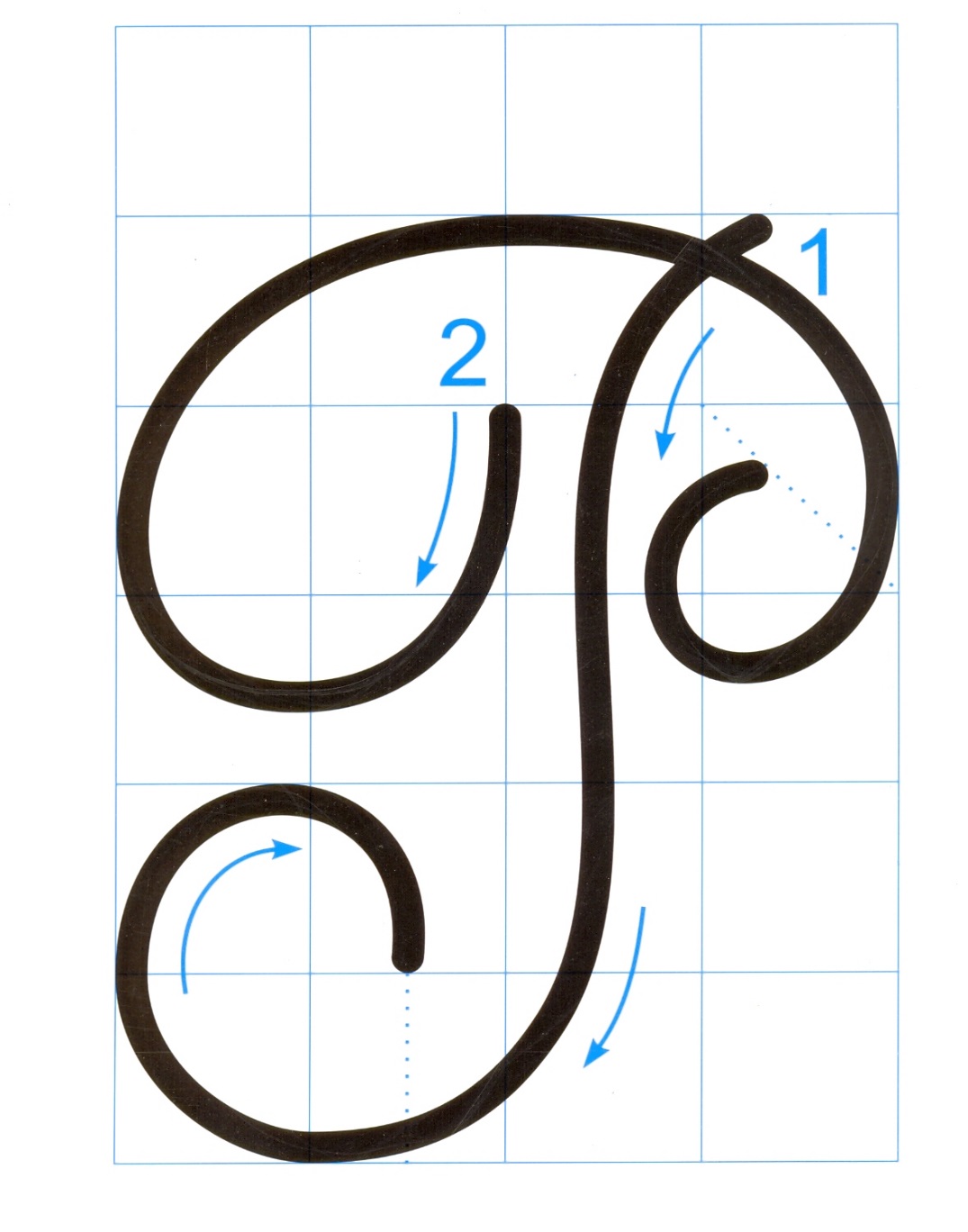 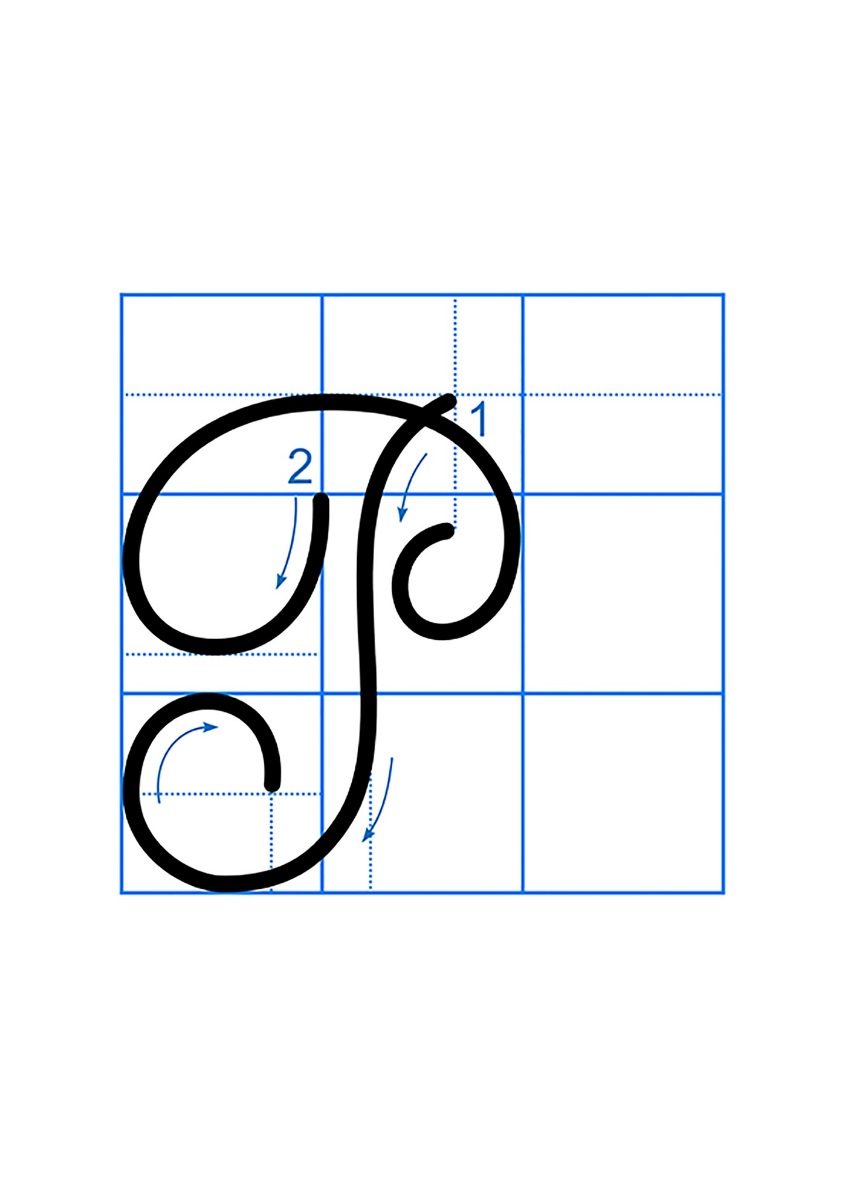 Nêu nhận xét chữ hoa P cỡ vừa và cỡ nhỏ?
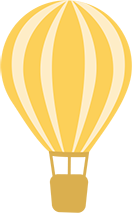 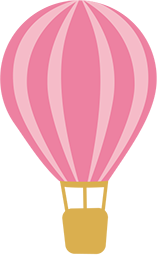 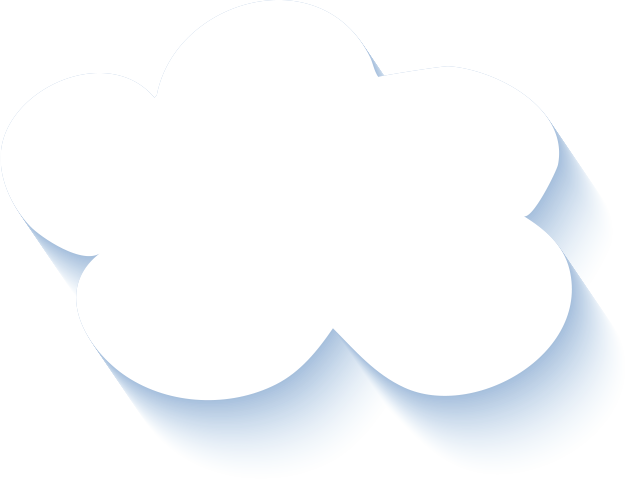 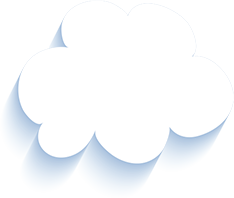 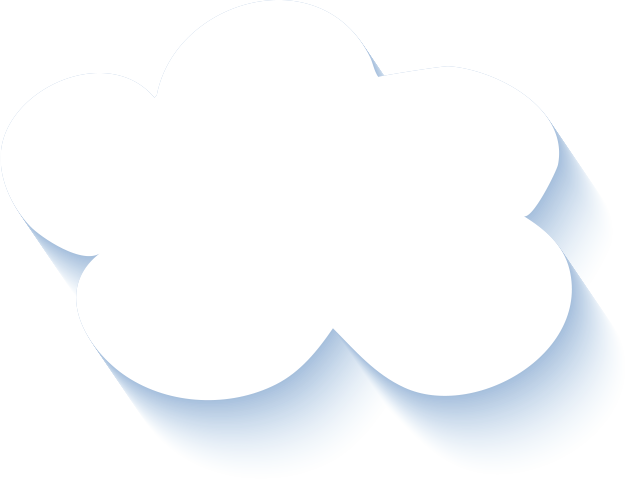 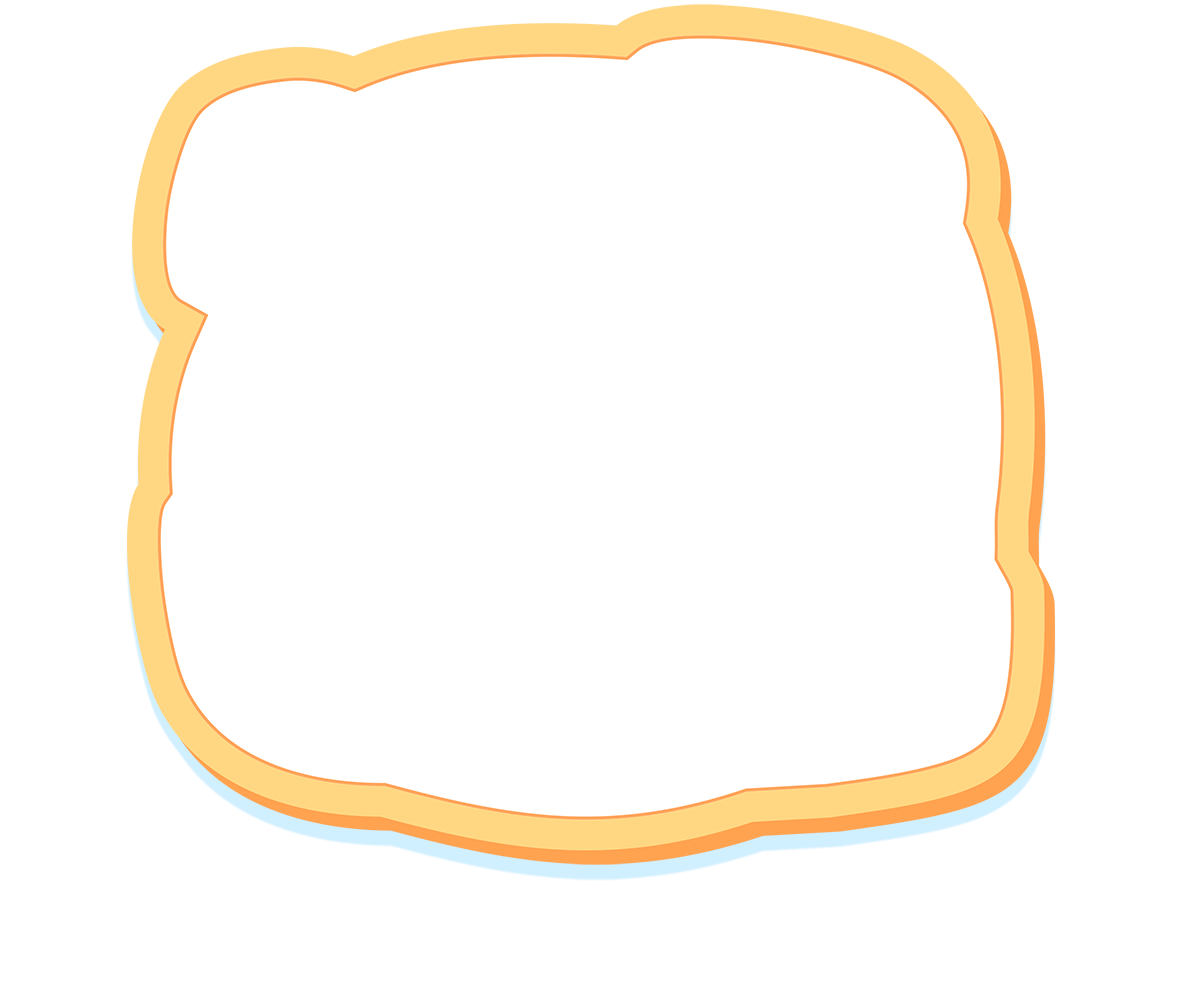 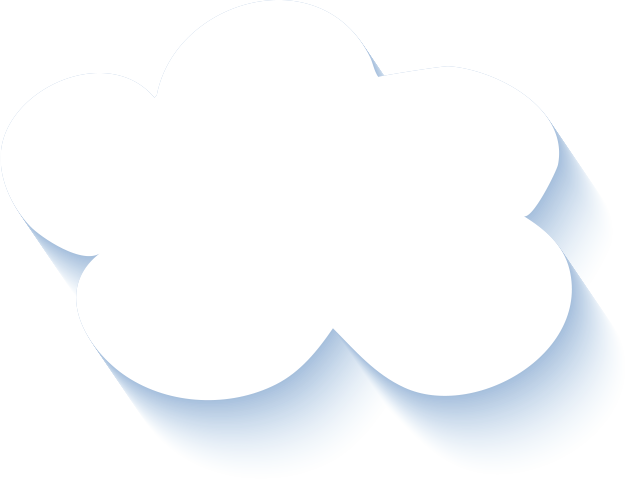 Câu ứng dụng
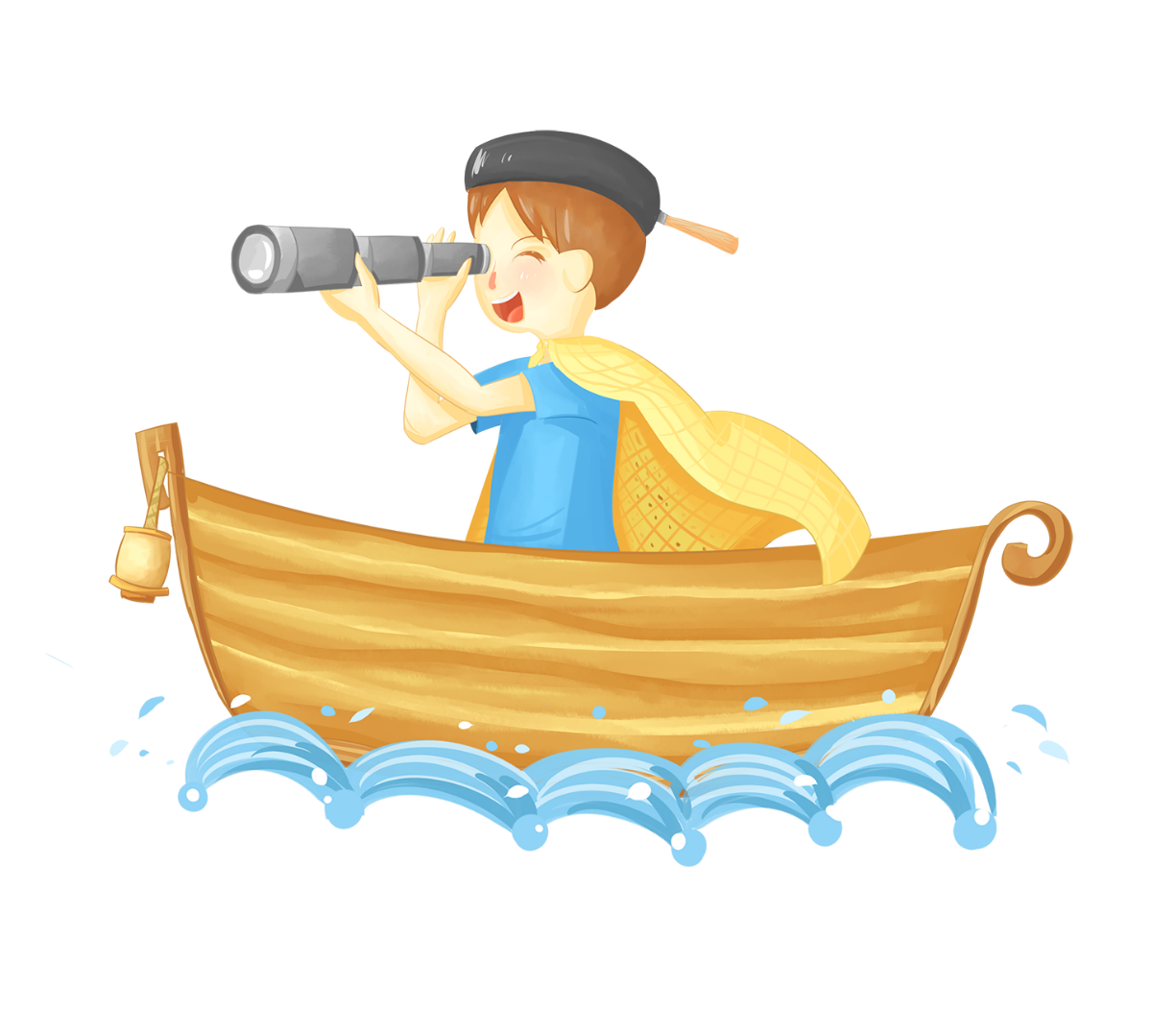 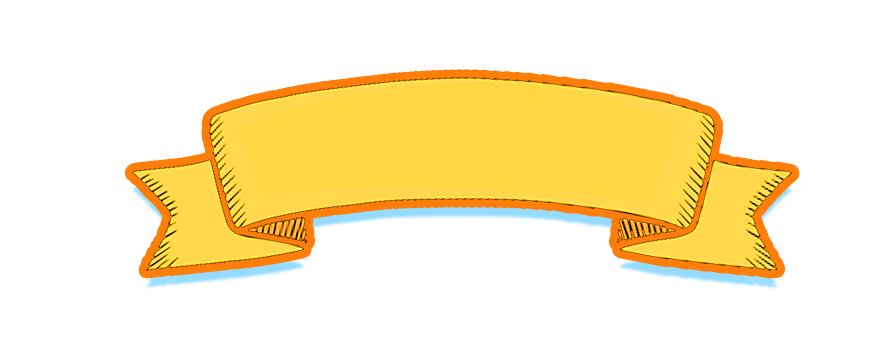 PhưŖg wở đỏ ǟực jŎ gŉ ǇrƟ.
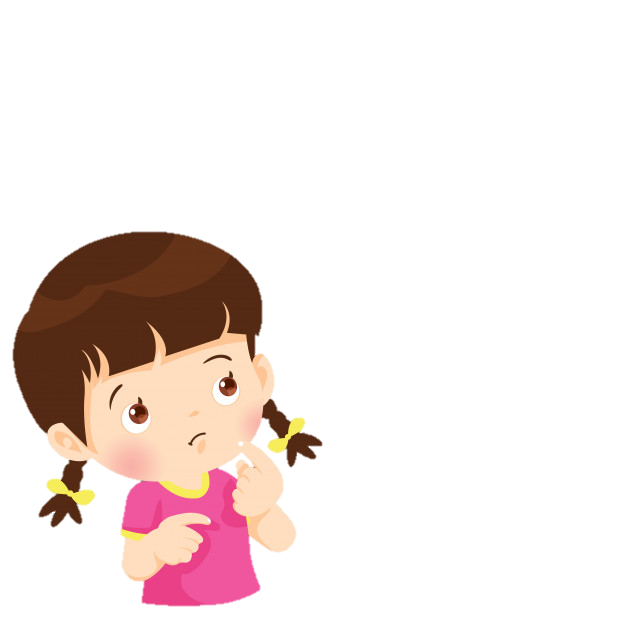 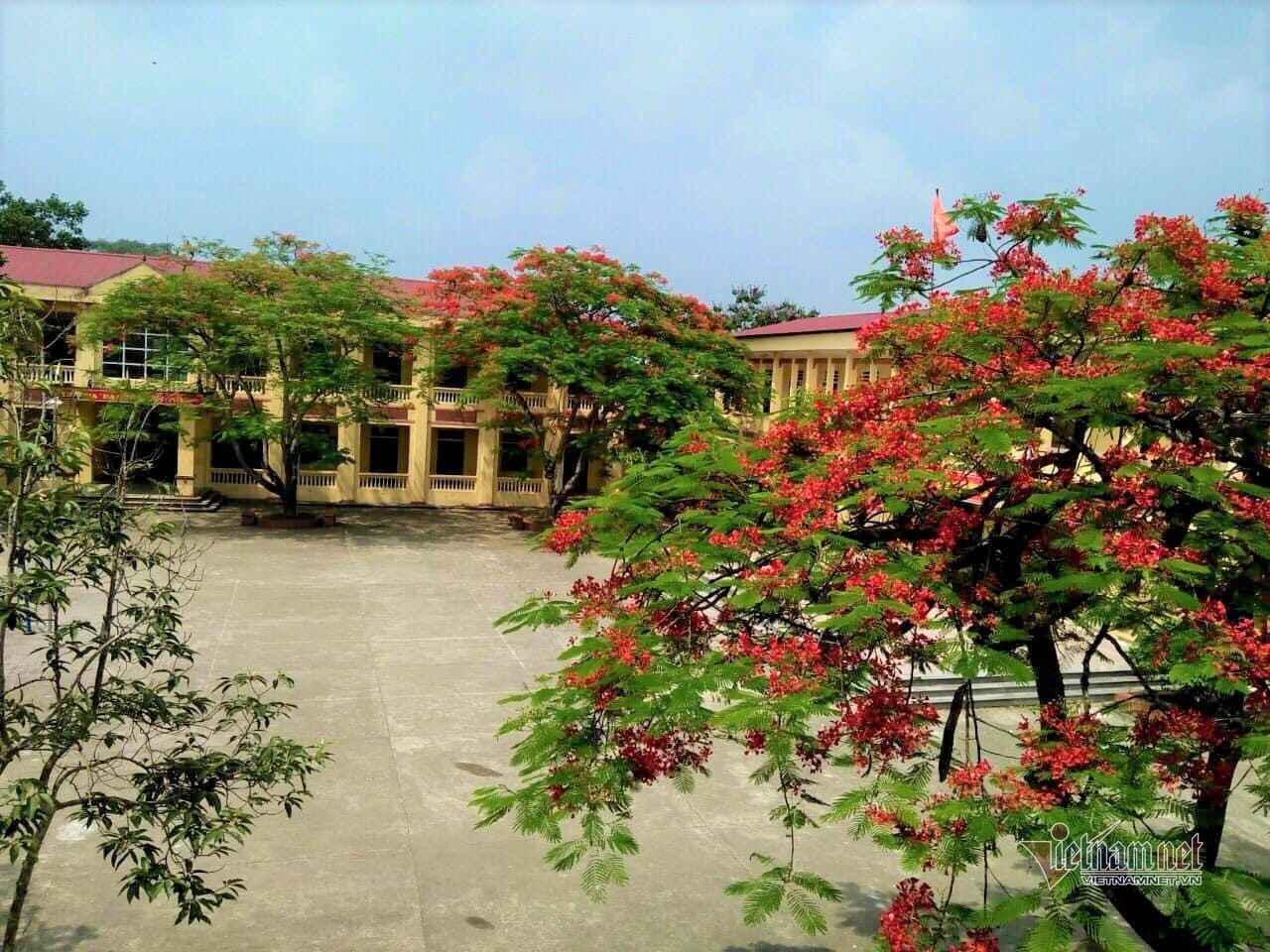 Hoa phượng nở báo hiệu mùa nào?
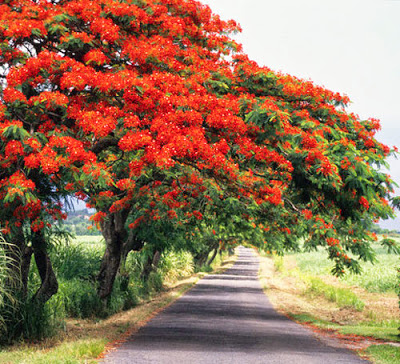 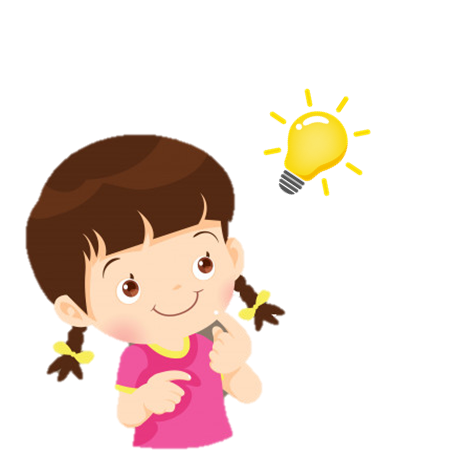 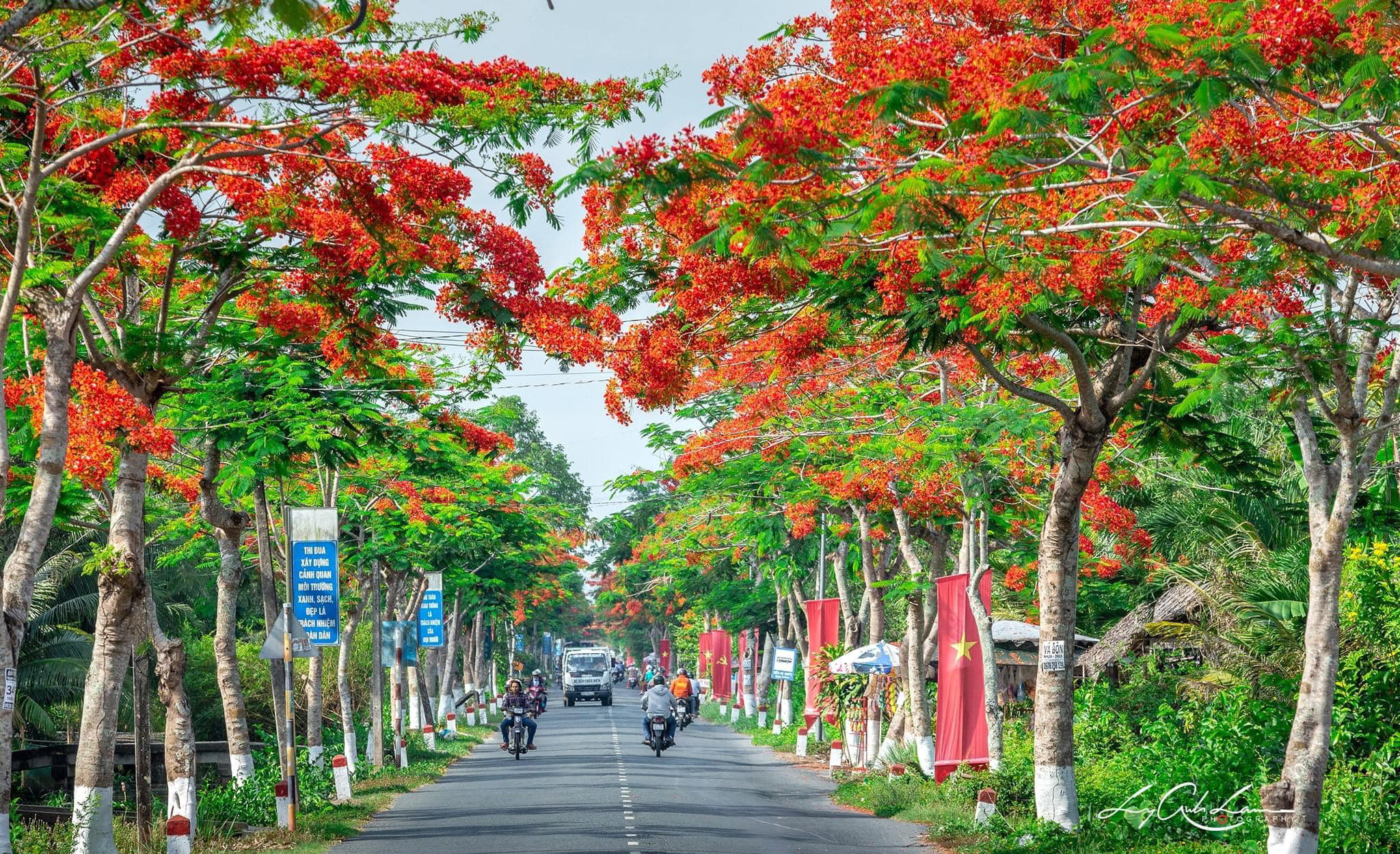 Hoa phượng nở báo hiệu mùa hè đã tới.
PhưŖg wở đỏ ǟực jŎ gŉ ǇrƟ.
Viết câu ứng dụng, cần chú ý khoảng cách giữa các chữ ghi tiếng bằng khoảng cách 1 con chữ o.
Hãy nêu độ cao của các con chữ có trong câu ứng dụng?
Cách đặt dấu thanh ở các chữ như thế nào?
Vị trí đặt dấu chấm ở cuối câu: ngay sau chữ cái “i” trong tiếng trời.
Cách đặt dấu thanh ở các chữ: dấu sắc đặt trên chữ o (gŉ), dấu huyền đặt trên chữ ơ (trƟ), dấu nặng đặt dưới chữ ơ (PhưŖg),  chữ ư (ǟực), chữ ô (mŎ). dấu hỏi đặt trên chữ ơ (nở),  chữ o (đỏ).
Chữ P, h, g cao 2 li rưỡi.
Chữ  đ cao 2 li.
Chữ t cao 1 li rưỡi.
Các chữ còn lại cao 1 li.
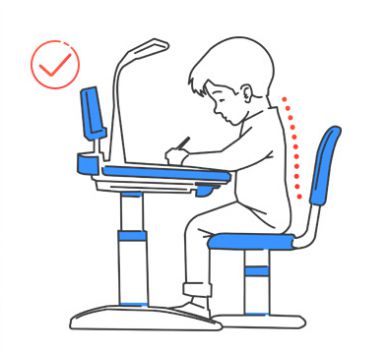 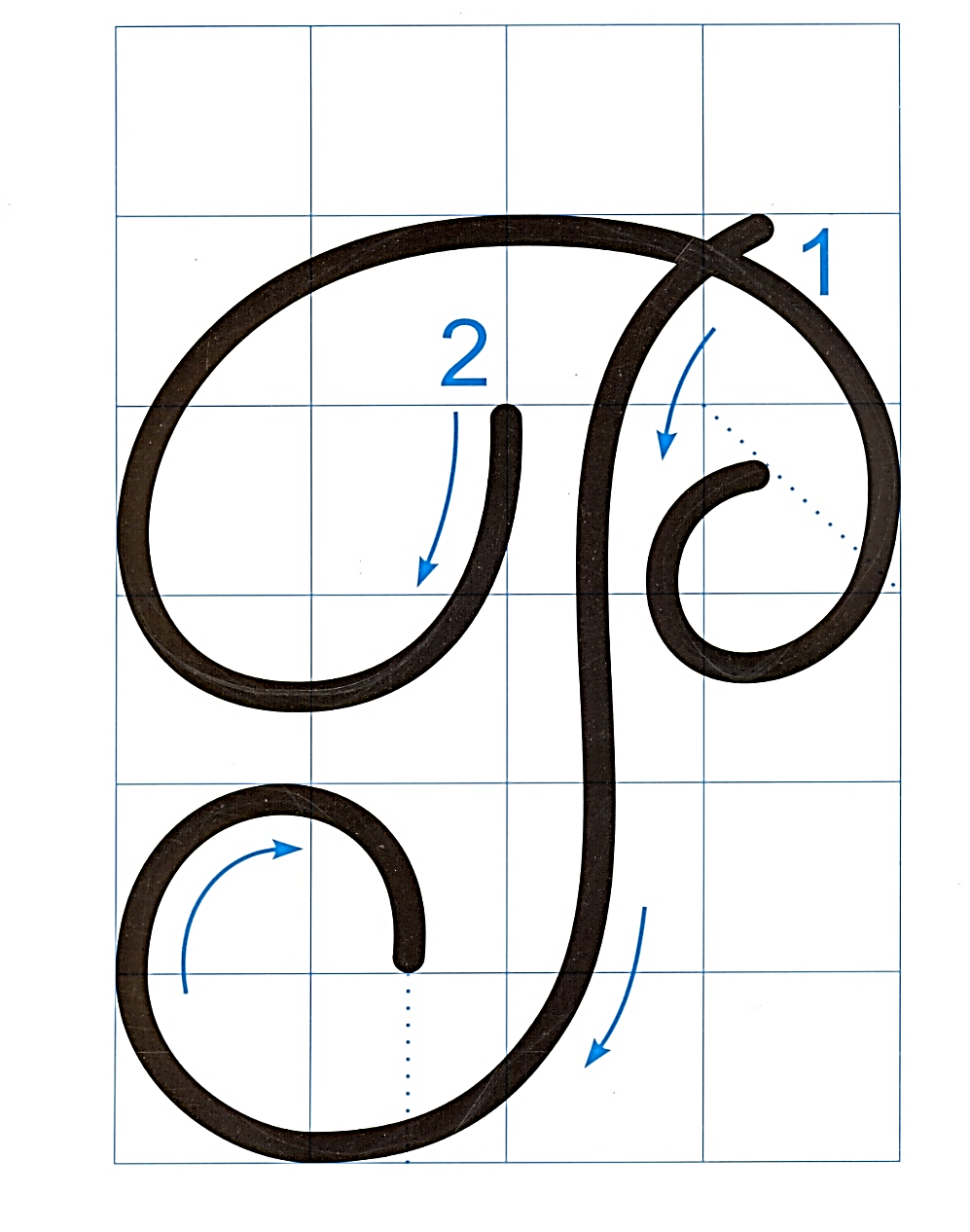 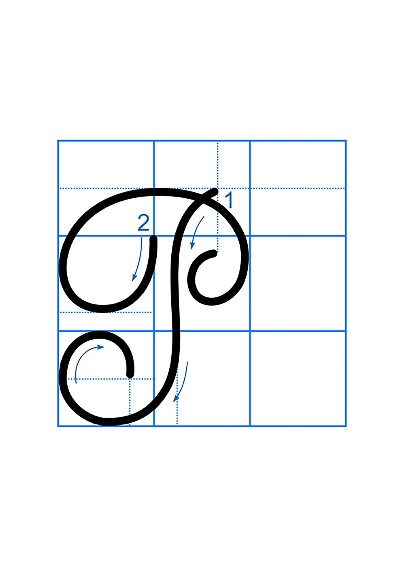 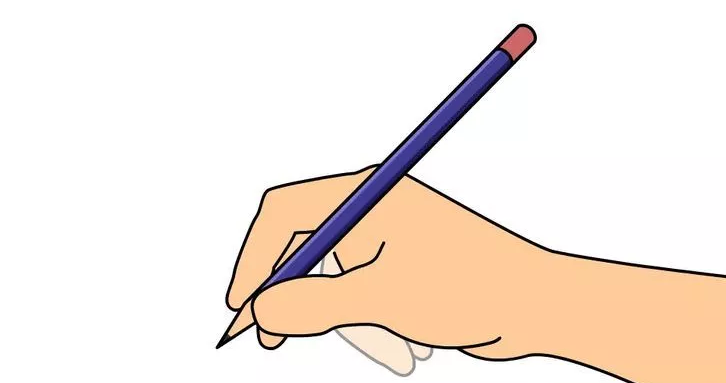 PhưŖg wở đỏ ǟực jŎ gŉ ǇrƟ.
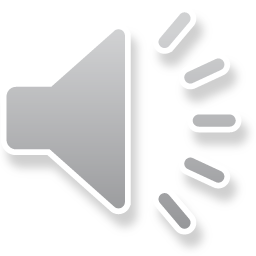 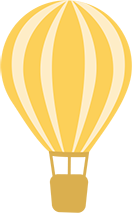 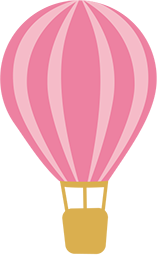 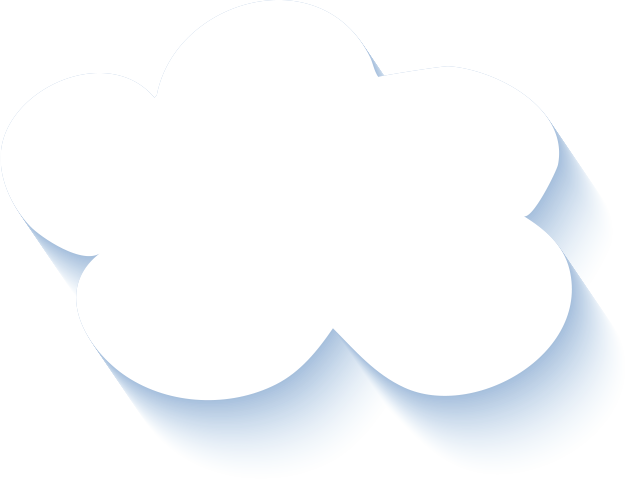 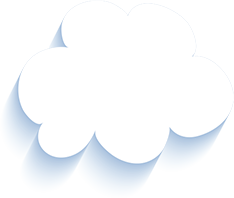 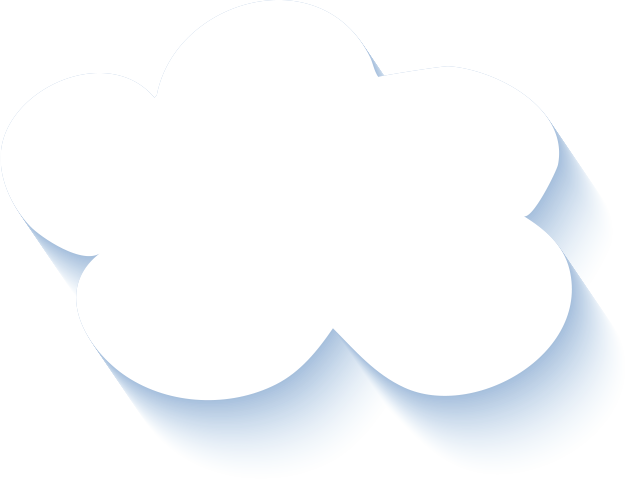 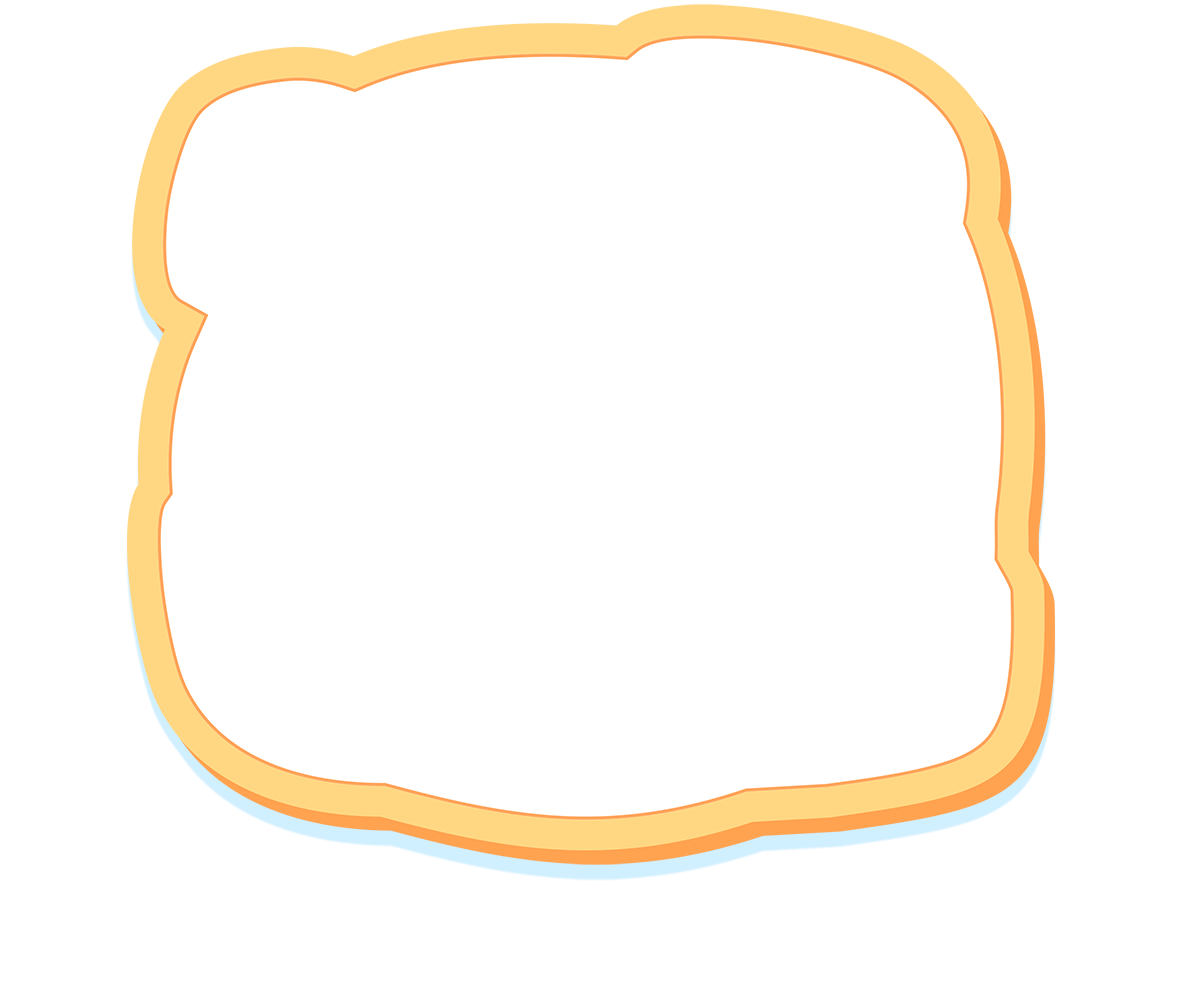 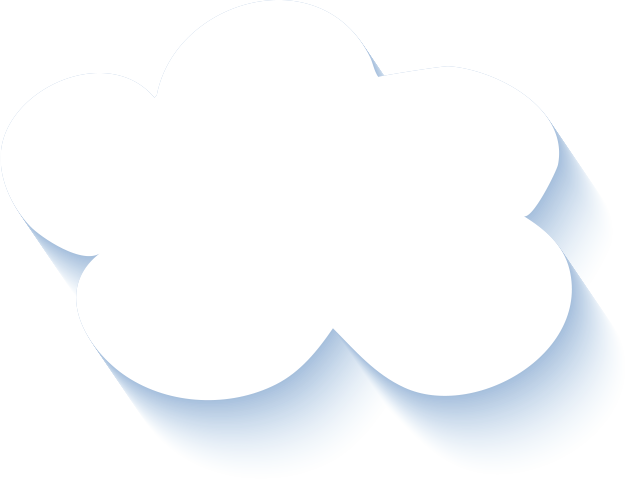 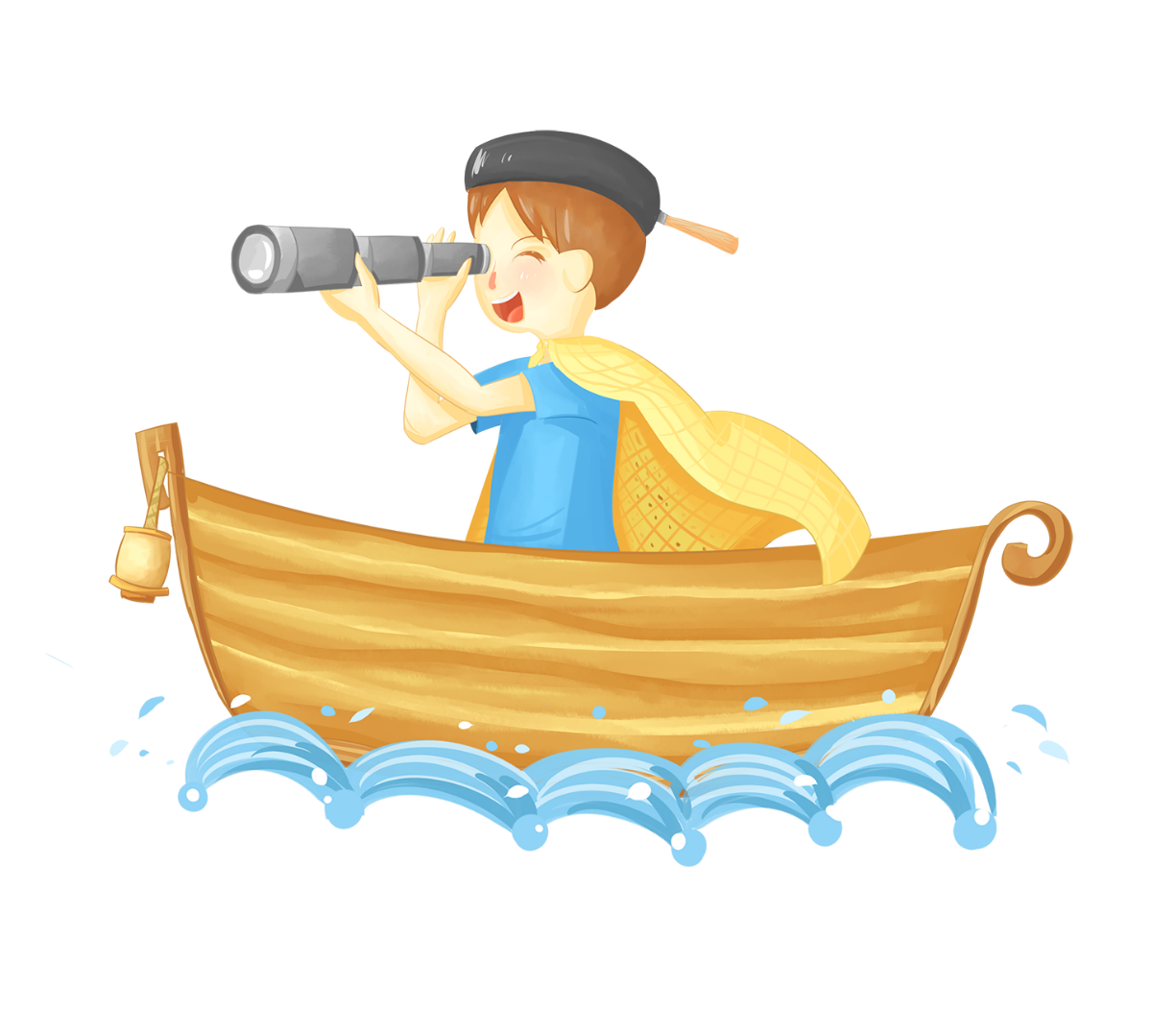 CHÀO TẠM BIỆT 
CÁC CON!
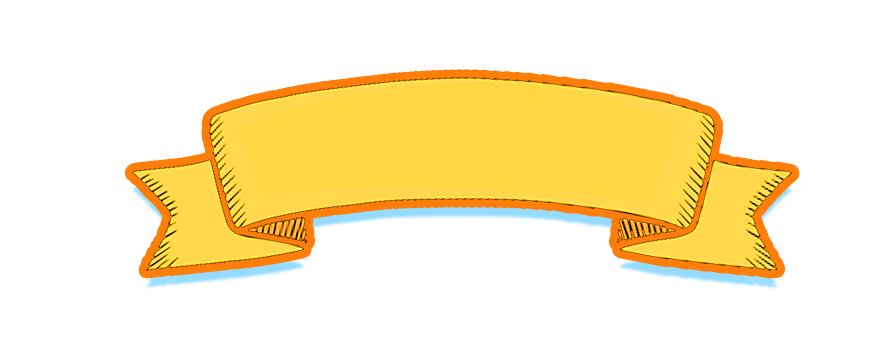